计算机系统概论
Introduction to Computing Systems
（CS1002A.03）
Chapter 11-13  Compiling C to Assembly
陈俊仕
cjuns@ustc.edu.cn2024 Fall

计算机科学与技术学院
School of Computer Science and Technology
Outline
1
1
Review
Review
2
2
From ENIAC to the Stored Program Computer
Assembly Language Overview
3
3
A Machine Structure：von Neumann Model
Assembly Process
4
4
Summary
Summary
Problem Transformation     - levels of abstraction
How do user programs get executed?
Translation from C to Assembly
Scope of variables
Function calls 
Recursion 
Pointers & Arrays 
Data Structures
Memory Allocation
Programming Languages
Assembly language is low-level.
It exposes machine instructions and details of the ISA to the programmer.
It is ISA-specific.
It is useful when the programmer needs fine-grained control of instruction flow and memory usage.
A high-level language provides a computational abstraction that is machine-independent.
Symbolic names (variables) instead of registers and memory 	locations.
High-level operators: multiply, divide, shift, ...
Why use a High-Level Language? …our choice= C
Expressiveness: say more with less effort, closer to human-level thinking
a = b * c;
C statement

Equivalent LC-3 code
The Evolution of Programming
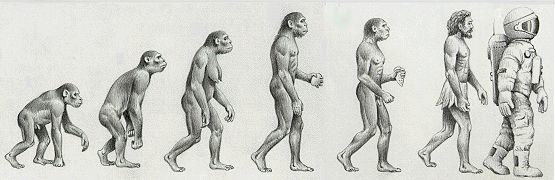 Machine  Assembly Language  Language (binary)
Java	    Python	   Haskell	 What’s
Next??
C
Simula/C++/etc
Quick Note: Compilation vs. Interpretation
Different ways of translating high-level language
Interpretation (LISP, Java, Python, Matlab…)
interpreter = program that executes program statements (generally one line/command at a time)
Called a Virtual Machine
easy to debug, make changes, view intermediate results
Compilation (C, C++, Pascal,…)
translates statements into machine language
does not execute, but creates executable program
performs optimization over multiple statements
Example:

Interpretted language: 3 instructions
Compiler optimized code: 1 instruction Z = 8*W
X = W+W
Y = X + X
Z= Y + Y
Compiling a C Program
Entire mechanism is usually called the “compiler”
Preprocessor
macro substitution
conditional compilation
“source-level” transformations
output is still C
Compiler
generates object file
machine instructions
Linker
combine object files (including libraries) 
     into executable image
C  Source and Header Files
C Preprocessor
Source Code Analysis
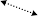 Symbol Table
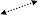 Target Code Synthesis
Compiler
Library 
Object Files
Linker
Executable Image
Linking, Loading,…Makefiles
Linking: produce final executable program by combining other code (libraries) used by program
Dynamic Linking: instead of linking at compile time the linking is done at run-time
Multi-file development….Makefiles assist in this
Read tutorials on makefiles
Loader: load executable image generated by linker & execute
Part of Operating system
Memory management system does the actual mapping from user 	space to physical addresses
.ORIG x3000 refers to user space x3000
Compiler
Source Code Analysis….you will learn the theory/foundation behind this in Foundations of Computing course
“front end”: parses programs to identify its pieces
variables, expressions, statements, functions, etc.
depends on language (not on target machine)
Code Generation… we will cover it implicitly in this course
“back end”: generates machine code from analyzed source
may optimize machine code to make it run more efficiently
very dependent on target machine
We will play the role of the code generation component as we discuss 	how different C concepts are implemented in LC3
This is what the compiler backend does
Symbol Table
map between symbolic names and items
like assembler, but more kinds of information
A Simple C Program
#include <stdio.h>
#define STOP 0
int scale=10;
int square() {  /* function square */
  int x, y;     /* two local variables */ 
  x = scale * scale;
  return (x);
}
/* Function: main */
/* Description: gets value and squares it */ 
int main() {
  /* variable declarations */
  /* three integer local variables */
  int number, value, temp;
  /* prompt user for input */ 
  printf("Enter a positive number: ");
  scanf("%d", &value);	/* read into value */
  /* scale input and print */
  number = value * square();
  printf(”number is %d\n", number);
}
Symbol Table
Like assembler, compiler needs to know information associated with identifiers
in assembler, all identifiers were labels and information is address
Symbol table kept track of the addresses of the labels
Compiler keeps more information
Name (identifier)
Type
Location in memory
Scope
Symbol table of compiler
Symbol table of assembler
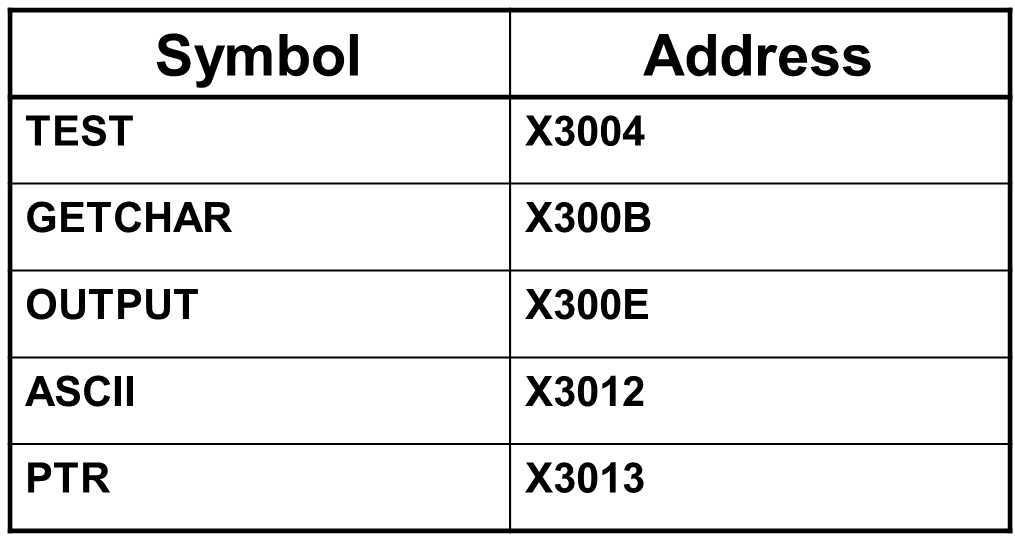 Implementing C: Translation from C to Assembly
Translate C to assembly
Translating operations is the easy part
Y = A*B is: MULT R3, R1, R2
Implement concept of scope
Concept of storage class
Static, Auto, Register….
Pointers
Function calls
Passing arguments to functions
…HOW ?
Starting point (Today): How are C variables allocated to memory ?....Run-time Stack
Translation: Allocation of Variables
What is compiler's task?
Allocate memory for variables in a systematic way.
Will build a symbol table to keep track of variable type, size, location.
Generate instruction sequences that carry out the computations specified by operators and statements.

For this class, we will compile "by hand" to get a sense of how these translations occur.
Start point for translation:
Concept of Scope of Variable
In assembly, who has access to a memory location/variable ?
In high level programs, who has access to a variable ?
Concept of Scope of a variable
So how do we make this happen in assembly ???
Lessons from Example 1 (inclassC-1.c )
1,2,3. Concept of scope
Global and local
Code block ( enclosed in { } ) defines a scope block (Useful for placing debugging statements)
Prints:
Question1: Global= 0 Local = 1 x= 4
Question2: Global= 4 Local = 2 x=10
Question3: Global= 4 Local = 1 x=10
4. Compound conditional statements
False – odd behavior….because C does not support this
Evaluate (7 > x)=? first and then ? > 2 (boolean with constant)
5. for loop iteration variable
initialized to 4 so for loop is not executed – Question5 never printed
6. False: Post and pre increment operators
Pre x++: Access value and then increment
Therefore y = x = 4 and x= 4+1=5.
Post ++x: Increment and then read value
Therefore x= 5+1 and x= 6
Lessons from Example 1
7. Constants – computed at start and stays as a constant
CC=8 and x=7
8. concept of local variables and passing arguments by value to function
8a: x=7,y=0, i= something; 8b: x=7, y=30
Argument x passed to function is not changed in main
Local variable y in function foo1 different from y in main; y in main is return value
Local variable i not initialized, so prints some random number
9. foo2 first call prints x=10, y=20 (function then adds 30 to y)
10 foo2 second time prints x=10, y=50
Concept of static variable but local in scope – value of static persists
11. swap does not swap arguments in main!
Only swaps values in local variables
When functions are called, the values of the arguments are passed to the function and not ‘access’ to the variables/arguments themselves.
12. loop terminates...overflow leads to negative number...T_min
Defining a variable in C
Identifier: references to this translate to locations
Name of the variable
Example: itslocal
Type: gives us information on data representation and space needed
Type of variable such as int, float, char…
Example: int itslocal
Scope
Where can it be accessed
Example: global variable itsglobal
Storage Class
How does C compiler allocate the storage
Does value persist or not
Two main classes in C: Automatic and Static
Scope: Global and Local
Where is the variable accessible?
Global: accessed anywhere in program
Local: only accessible in a particular region

Compiler infers scope from where variable is declared
programmer doesn't have to explicitly state
Symbol Table constructs this information
Variable is local to the block in which it is declared
block defined by open and closed braces { }
can access variable declared in any "containing" block
Global variable is declared outside all blocks
Where can you put variables….?
Local variable inside a function
Lasts only while the function is running
Local variable outside a function
Value persists throughout the life of the program
persistence
Global variable visible to all functions within a file
Global variable visible in more than one file
Block scope – inside the block (defined by { } )
According to the C89 Standard...
There are 4 types of scope
Prototype Scope
Just applies to prototypes
File Scope
Declared outside any function
Function Scope
only applies to labels!!!
Block Scope
includes function parameters
Scope vs. Lifetime
Scope                                       Lifetime

        File Scope                                            Life of program

      Block Scope                                           Life of block
Can be overridden with “static”
Memory
Many languages have fixed mappings between scopes and lifetimes
In C, we have the option to decide...
  void foo(void) { int x;
                              static int a;
                              x = 42;
When the function goes away, x and its value go away since they were auto storage class (and placed on stack).
Setting a value into a static variable (e.g. a) means that the value is stored in a static area and will persist throughout the entire execution of the program
Storage Class: Automatic Variables
Local variable inside a function (lasts only while the function is running)

auto keyword (never used!)

Located on stack

Storage Class: AUTO
Static Variables (II)
static
Initialized to zero (like global)

Located in static area
Value persists !
Example: foo2 being called second time

Storage Class: STATIC
Static Variables (III)
Global variable visible in more than one file
Declared outside of any function in one file
Declared extern in other files (or functions/blocks)

Located in static area

Storage Class: STATIC
Confused?
int x;
static int y;
int main()
{
static int z; int w;
...
Static?
auto?
auto
int foo(int z)
{
int x;
...
if(x == z)
{

int y; 
y = ...
auto variables (implicitly)
Static Initialization
void foo(void)
{
int x = 10;
static int y = 20;
printf(“x = %d	y = %d\n”, x, y); y += 30;
}

What prints the first time foo is called?
What prints the second time?
Scope can be global within a file
These are different variables with Global scope within their respective files
static int i;       static int i;
int main()
{
...
}
int foo(...)
{
...
}
int bar(...)
{
...
}
int baz(...)
{
...
}
Scope can be global across all files
int i;
extern int i;
void f() { extern int i;
...
...
}
These are the same variable!
Other goodies
register
Suggests to compiler that this variable should be kept in a  register
Cannot get address of variable declared register
Not as important as it once was with modern compilers
volatile
Type qualifier
Tells compiler that value in this variable may change on its own!
Used in
shared memory applications
Memory mapped I/O
…
[Speaker Notes: 在C语言中，volatile关键字用于修饰变量，表示该变量的值可能会在程序控制之外被意外地改变。这告诉编译器，对该变量的访问不应该被优化掉，因为每次读取该变量时，其值可能都已经发生了变化。]
Storage Class Specifiers
register auto static
const
extern
volatile
Type Qualifiers
33
Allocation of Variables in Memory and enforcing Scoping rules
Simply assigning a memory location for each variable may not be enough to enforce scope

Need to look at a better scheme to allocate high level program variables to memory in the processor
Scope
Storage class
Allocate space to a variable
[Speaker Notes: 仅仅为每个变量分配一个内存位置并不足以完全确定其在处理器中的内存分配和访问策略]
Mapping C variables to Memory:
 Allocating variables in Memory
How to allocate memory	

locations to variables
Enforce scope
Low Memory














High Memory
x0000
xFFFF
Compiling & Executing C programs: The Run-time Stack
THIS is the key….
Memory Representation
Our convention will be that  "high-memory" will be on the	bottom and "low-memory" on 	top.
drawings are not to scale
x0000
Low Memory


















High Memory
xFFFF
Typical Arrangement
x0000
Code
Normally the actual program code (executable instructions) is placed in low memory
Operating System and boot code usually in 	lowest mem area
xFFFF
Typical Arrangement
Next we have an area for storage of constant data
x0000
xFFFF
Typical Arrangement
Data that may be changed follows
x0000
xFFFF
Typical Arrangement
x0000
Static
These three items comprise what is considered the static area of memory. The static area details (size, what is where, etc.) are known at translation or compile time.
xFFFF
Typical Arrangement: Heap
x0000
Static
Immediately above the 	static area the heap is located.
The heap can expand 	upward as the program 	dynamically requests 	additional storage space
malloc()
In most cases, the runtime	environment manages the 	heap for the user
xFFFF
Typical Arrangement: stack for local variables
Finally, the activation stack starts in high memory and can grow down as space is needed.
Items maintained in the stack include
Local variables
Function parameters
Return values
x0000
Static
xFFFF
auto variables
auto, short for automatic 	variables are those that 	exist on the stack. The auto keyword is not normally used.
Automatic means that space is allocated and deallocated on the stack automatically without the programmer having to do any special operations.
x0000
Static
Dynamic
xFFFF
Summary of Typical Arrangement
These items in the upper portion of the memory change* during execution of the program.
Thus they are called dynamic
x0000
Static
Dynamic

*Not just their value
Compiler Magic
The compiler has the job of converting your C program into assembly code
Thus it must convert the symbolic variable names into addresses
How does it keep track of what is where?
Keep track of scope
Storage class
Symbol table provides much of this information
Activation Records!!!
Two main areas (for now) in memory:
Global data section
Run-time stack
Local variables exist only during lifetime of function
De-allocated after function completes
How to define area of memory for a code block/function ?
......Activation Record
Also called Stack Frame
Local variables allocated in the activation record
Activation record is portion of run-time stack
Function can only access a valid portion of the stack
Should not access another functions activation records!
When function returns…POP the record
The local variables can no longer be accessed!
Symbol Table
For each variable keeps track of
Type
Scope
Location (as an offset)
Either in global area or local area
If in local area, then based on activation record
Other info (const, etc.)
Symbol Table
Like assembler, compiler needs to know information associated with identifiers
in assembler, all identifiers were labels and information is address
Symbol table kept track of the addresses of the labels

Compiler keeps more information
Name (identifier) 
Type
Location in memory
Scope
Offset?
Assembly code written by a compiler usually looks a little different from assembly code written by hand
Registers are dedicated to point to key areas of memory
R4 is the Global Pointer
Points to start of global 	static area
x0000
R4
xFFFF
Keeping Track of auto variables
Stack pointer is obvious but the compiler writer needs more info...
Where is the activation stack frame?
x0000
R4
R6 is Top of Stack (TOS) pointer
R6
xFFFF
Why do we care?
We would like to know where a variable is throughout the execution of a function
But, wait you say, I can just reference the variable from the stack pointer
HA!
x0000
R4
R6
xFFFF
Can we use TOS
What do we need to keep track of?
int f(int a, int b) {
 int c;
c = a + b; 
return c;
}
int main() { int x;
int y = 4; 
x = f(7, y);
printf("%d\n", x); 
return 0;
}
Frame Pointer
The Frame Pointer designates a fixed spot in the activation stack which can be used as a reference throughout execution of the function.
x0000
R4
Note: Frame pointer also called dynamic link
Store Frame pointer in register….R5
Points to ‘start’ of set of 	local variables
R6
R5
xFFFF
LC3: Local Variable Storage
LC3: Local Variable Storage
Local variables are stored in an
activation record, for each code block also known as a  stack frame.
Cannot afford to forget about the Stack ©
Symbol table “offset” gives the distance from the base of the frame.
R5 is the frame pointer – holds address of the base of the current frame.
A new frame is pushed on the
run-time stack each time a block is entered.
Because stack grows downward,
base is the highest address of the frame, and variable offsets are <= 0.
R5
Summary: LC3 Allocation for Variables
Global data section
All global variables stored here 	(actually all static variables)
R4 points to beginning
Run-time stack
Used for local variables
R6 points to top of stack
R5 points to top frame on stack
New frame for each block 	
(goes away when block exited)
Offset = distance from beginning of storage area

Global: LDR R1, R4, #4
Local:  LDR R2, R5, #-3
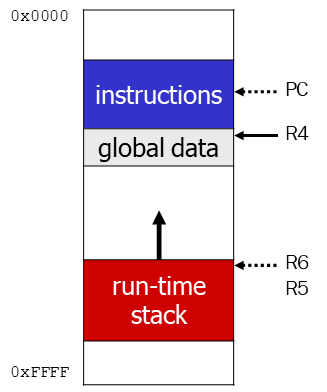 LC-3 Memory Map – The Complete Picture
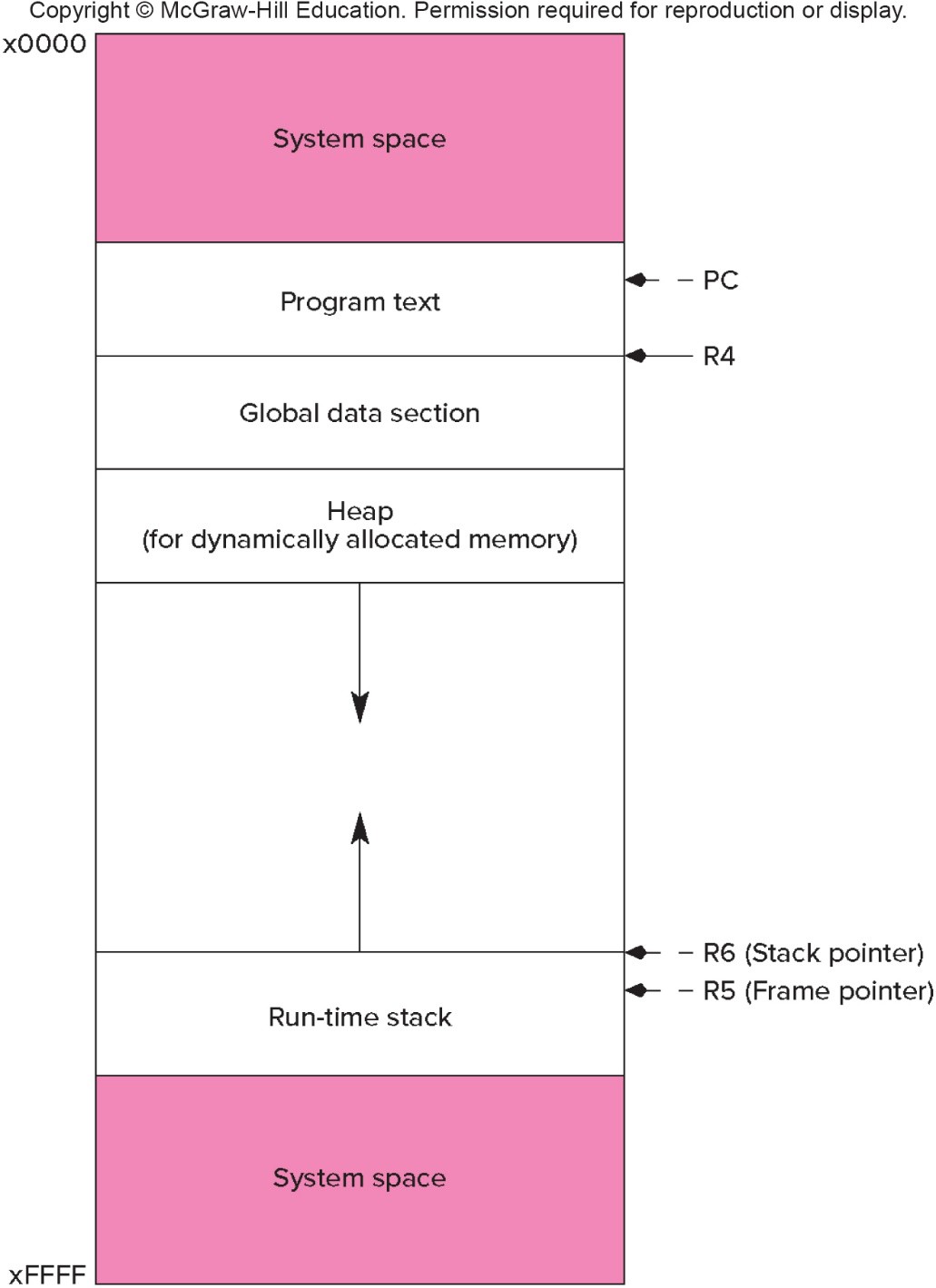 The LC-3 operating system reserves some of the memory address space for trap vectors, service routine code, and memory-mapped I/O.
Program instructions will be placed in the "program text" section.
Global variables are allocated next. R4 is set to the first allocated address for globals.
Local variables are stored on the run-time stack. R5 points to the local variables of the currently- executing function.
Variables and Memory Locations
In our examples, a variable is always stored in memory.

When assigning to a variable, must store to memory location.

A real compiler would perform code optimizations that try to keep variables allocated in registers.
Why?
Example: Compiling to LC-3
#include <stdio.h>
int inGlobal;

main()
{
int inLocal;	/* local to main */
int LocalA, LocalB;

/* initialize */ 
inLocal = 5;
inGlobal = 3;

/* perform calculations */ 
LocalA = inLocal++;
LocalB = inLocal & ~inGlobal ;

/* print results */
printf("The results are: LocalA = %d, LocalB =%d\n",LocalA, LocalB);
}
Example: Symbol Table
Example: Code Generation
; main
; initialize variables
AND R0, R0, #0
ADD R0, R0, #5	; inLocal = 5 
STR R0, R5, #0	; (offset = 0)
AND R0, R0, #0
ADD R0, R0, #3	; inGlobal = 3
STR R0, R4, #0	; (offset = 0)
; first statement:
; LocalA = inLocal++;
;address of inLocal = R5 + #0
Address of localA = R5 + # -1
LDR R0, R5, #0	; get inLocal 
ADD R1, R0, #1	; increment
STR R1, R5, # -1	; store localA
Example (continued)
; second statement:
; LocalB = inLocal & ~inGlobal;
address of inGlobal= R4+ #0
; previous code segment left
; inLocal value in R0

LDR R1, R4, #0	; get inGlobal
NOT R1, R1	      ; Not inGlobal
AND R2, R0, R1	; inLocal & ~inGlobal 
STR R2, R5, #-2             ; store in LocalB
           ; (offset = -2)
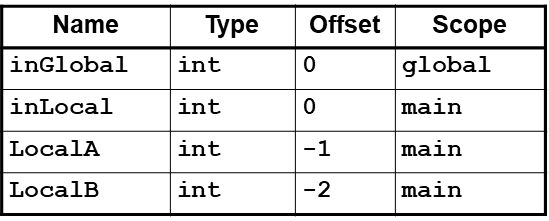 Example: C to LC3 Translation
What is the C code corresponding to these LC3 code segments
Y= A+X;
First identify accesses/addresses for variables A, X, Y:
R4, #0	R5, #0	R5, # -1

Symbol Table: